Ρωμαϊκό Δίκαιο & Σύγχρονο Δίκαιο
Το ρωμαϊκό δίκαιο 
 βάση του σύγχρονου ελληνικού δικαίου
Βάση του δικαίου των περισσότερων ευρωπαϊκών χωρών
Εισαγωγή Αστικού Κώδικα:23 Φεβρουαρίου 1946
Πριν: Ρωμαϊκό Δίκαιο
Ρώμη
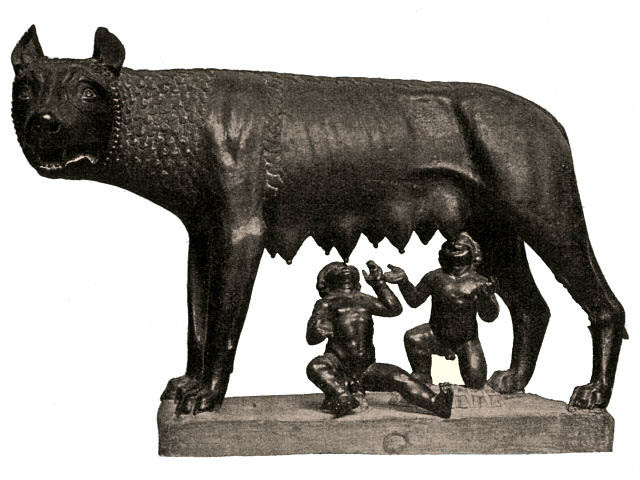 Αρχικά: μικρή αγροτική κοινωνία
Δημιουργεί τη ρωμαϊκή αυτοκρατορία
Δίκαιο: κοσμοπολιτικό χαρακτήρα
Εφαρμόζεται σε ένα μωσαϊκό λαών
Αφομοιώνει ξένες επιρροές: 
Φιλοσοφία Στωικών & επικούριων
Στοιχεία ελληνιστικού δικαίου
Ρωμαϊκή Αυτοκρατορία
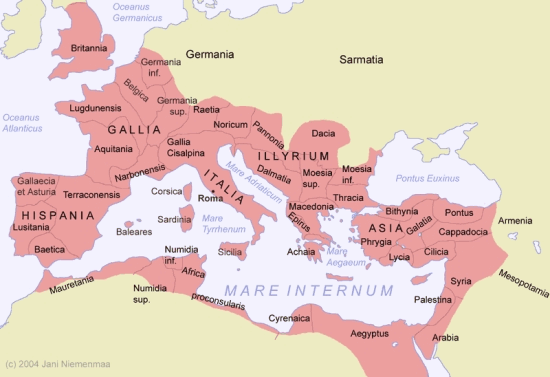 Ρωμαϊκοί χρόνοι(περίοδοι πολιτεύματος = περίοδοι δικαίου)
Α. Αρχαϊκοί χρόνοι
Από ίδρυση Ρώμης (μέσα 8ου π.Χ. αι.) έως 202 π.Χ., τέλος β’ καρχηδονιακού πολέμου
Πολίτευμα: 
Μέχρι 509 π.Χ. μοναρχικό (Ετρούσκοι βασιλείς)
Μετά την εκδίωξη Ετρούσκων, δημοκρατικό (Respublica, Ύπατοι)
 Δίκαιο: ελληνικές επιδράσεις (Σόλων)
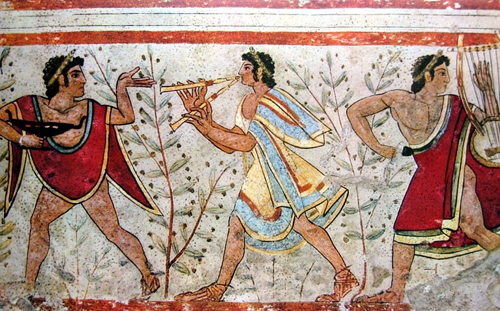 Προκλασικοί χρόνοι
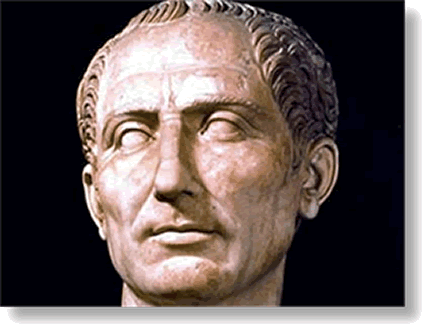 2 τελευταίοι αιώνες ρωμαϊκής δημοκρατίας (2-1ος αι. π.Χ.)
Σημαντικοί για τη μετέπειτα διαμόρφωση του ρωμαϊκού δικαίου
Ελληνικές επιδράσεις: 
Μέσω των ναυτικών συναλλαγών, στο πεδίο αυτό
Μέσω ελλήνων αιχμαλώτων: παιδαγωγοί στη Ρώμη, διδάγματα στωικής φιλοσοφίας & ρητορικής
Κλασικοί Χρόνοι (τέλη 1ου αι. π.Χ. – μέσα 3ου αι. μ.Χ.)
Ηγεμονία
Κλασικό ρωμαϊκό δίκαιο
Ανάπτυξη νομικής επιστήμης: ερμηνεία διατάξεων από νομικούς, νομολογία
Έλλειψη θεωρητικών εννοιών, ορισμών
Ασφάλεια δικαίου
Δ. Μετακλασικοί χρόνοι (τέλη 3ου αι. μ.Χ. έως 533-534 μ.Χ.)
Δεσποτεία
Διάδοση του Χριστιανισμού
Επιδράσεις στο ιδιωτικό δίκαιο
Επαφή με τοπικά δίκαια επαρχιών
Οικονομική κρίση
Χριστιανισμός
Αλλοίωση κλασικού» χαρακτήρα του δικαίου
«Εκχυδαϊσμένο» δίκαιο (Vulgarrecht).
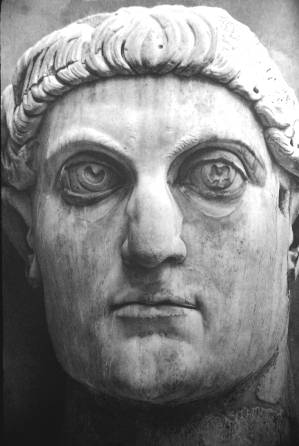 Ρωμαϊκή νομική σκέψη
Ρωμαίοι: έφεση στην τάξη και οργάνωση, πρακτικό πνεύμα
Έργα Ρωμαίων νομικών
Επεξεργάζονται θεωρητικά τις ανθρώπινες, καθημερινές διαφορές, όπως επιλύονται από τα δικαστήρια της εποχής
Η σκέψη τους διακρίνεται από μεθοδικό και συστηματικό χαρακτήρα
Η σημαντικότερη συνεισφορά του ρωμαϊκού πνεύματος στο διεθνή πολιτισμό, με διαχρονικό χαρακτήρα
Δημιουργούν τη νομική ορολογία που χρησιμοποιούμε και σήμερα
Αποσαφηνίζουν τις νομικές έννοιες, δημιουργούν νομικές κατηγορίες.
Ρωμαϊκή νομική παράδοση
Ο μόνος λαός της αρχαιότητας με «νομομαθείς»
Διαφορετικοί από τους δικηγόρους = ρήτορες
Αποκάλυψη του δικαίου από τους θεούς στους Ποντίφηκες
Jurisconsulti = ερμηνεία του δικαίου
Βασίζονται στην auctoritas τους
Επί Αυγούστου, αποκτούν το ius respondendi
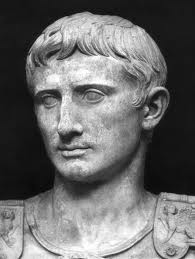 Noμομαθείς
Δύο «σχολές»: 
Προκουλιανοί
Σαβινιανοί

Σπουδαίοι νομομαθείς: Γάιος, Παπινιανός, Ουλπιανός, Παύλος, Μοδεστίνος
Συγγράφουν  νομικά έργα για κάθε κλάδο του δικαίου
Ιουστινιάνεια Κωδικοποίηση (533-534 μ.Χ.)
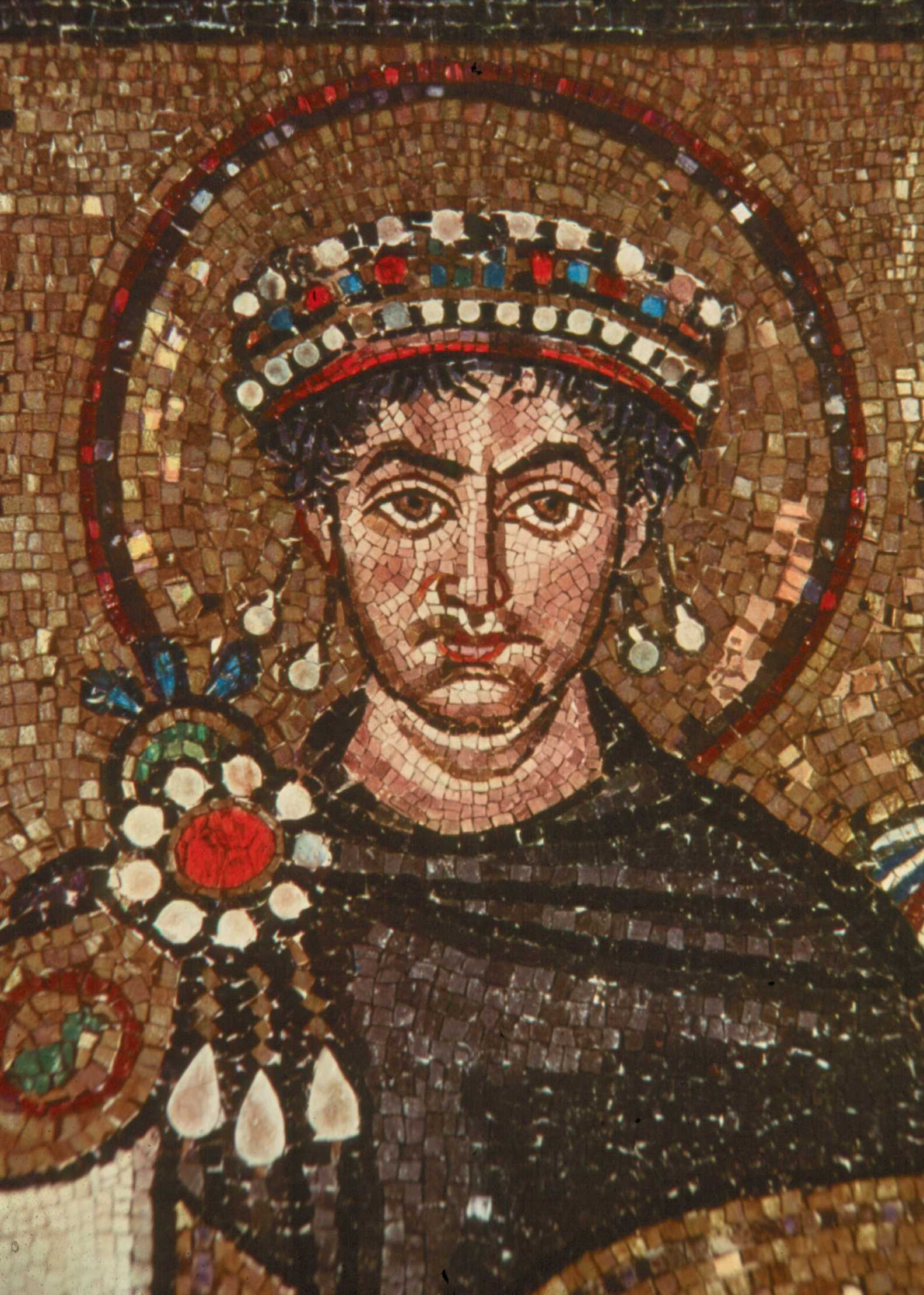 Corpus Iuris Civilis
Έργα ρωμαίων νομικών   (Πανδέκτης, Digesta)
Νομοθετικές διατάξεις ρωμαίων αυτοκρατόρων (Κώδικας, Codex)
 Eισηγήσεις (Institutiones)
 Νεαρές (Novellae)
Πηγές Ρωμαϊκού Δικαίου
Έργα ρωμαίων νομικών
Έργα Λατίνων συγγραφέων
Επιγραφές
Πάπυροι
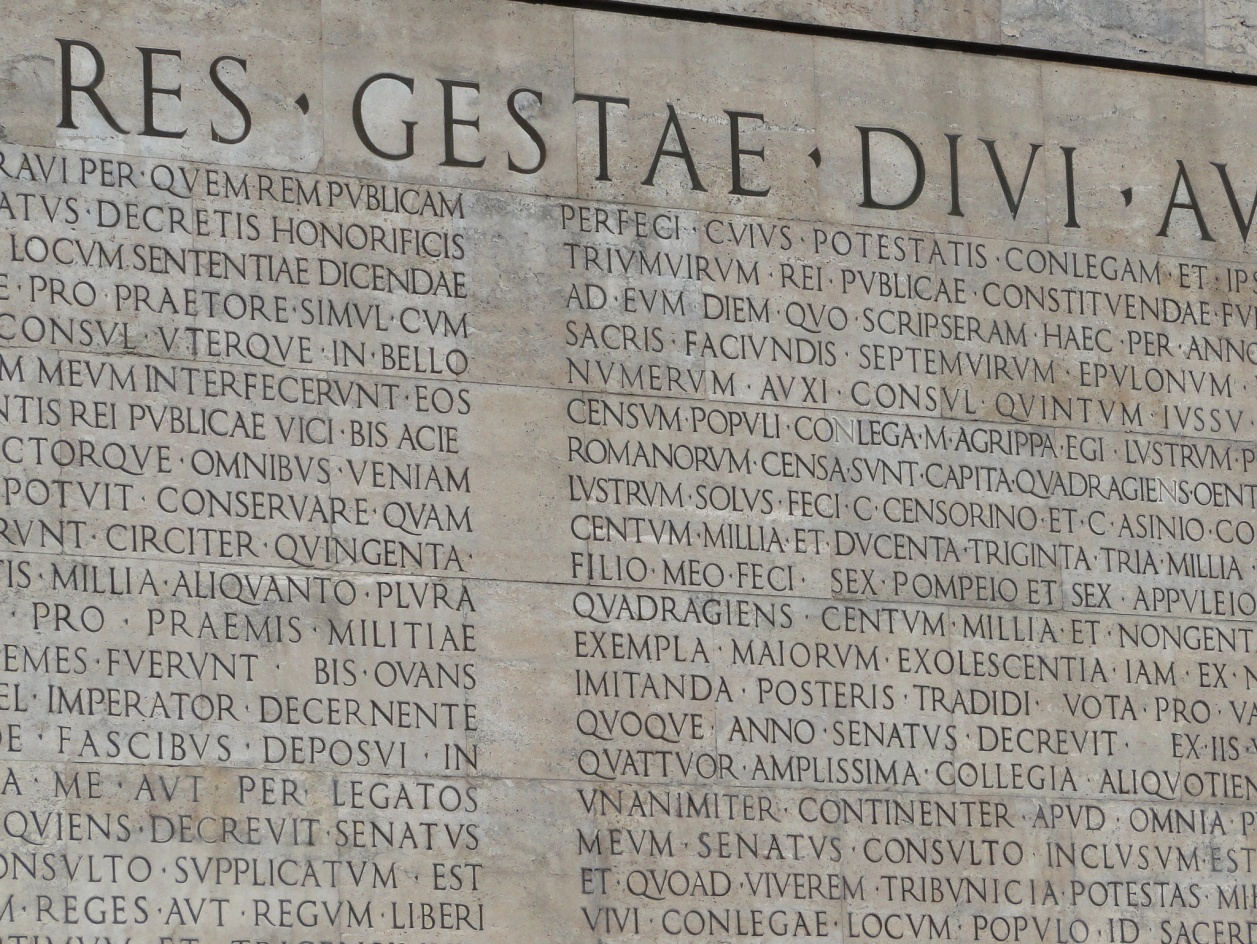 Πάπυροι
Συμβάσεις
Δικαστικά έγγραφα
Διοικητικά έγγραφα
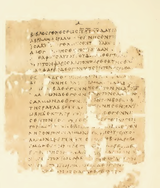 Βυζαντινό Δίκαιο
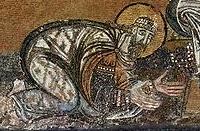 Βασίζεται στο Ρωμαϊκό Δίκαιο
Βασιλικά Λέοντος Στ’ Σοφού
Εξάβιβλος Αρμενόπουλου
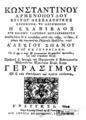 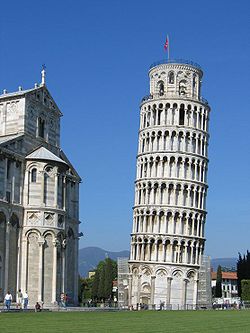 Florentina
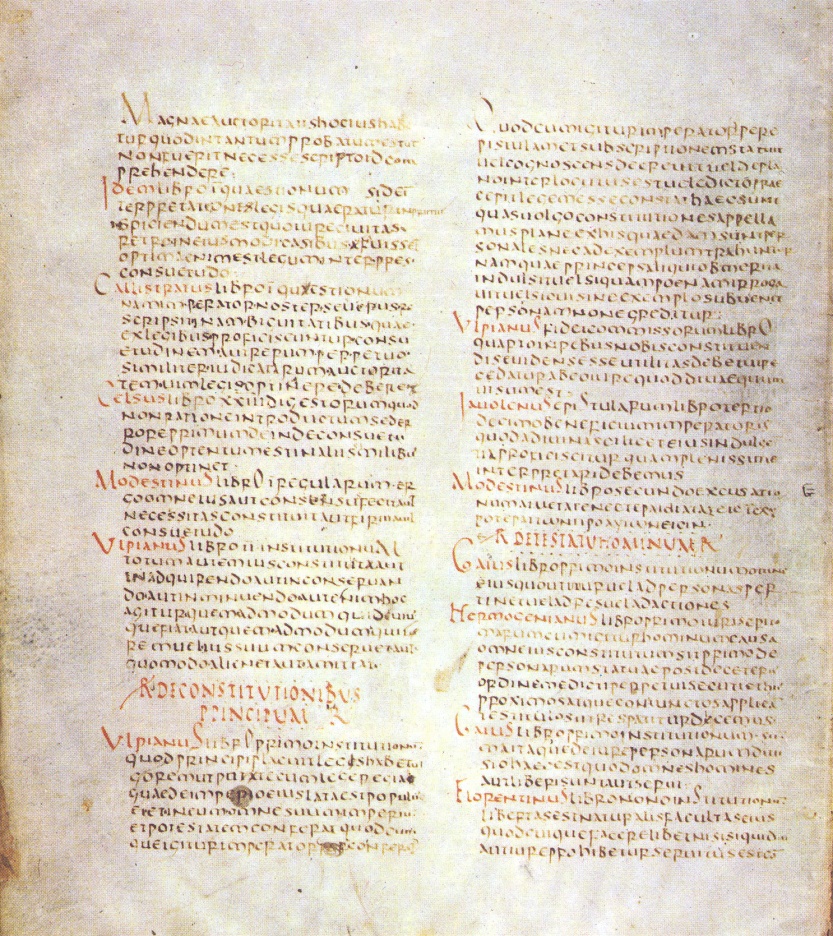 Ένα χειρόγραφο της Ιουστινιάνειας Κωδικοποίησης του 6ου αι. μ.Χ. ανακαλύπτεται  τον 11ο αιώνα στην Πίζα
Μεταφέρεται στη Φλωρεντία
Δίγλωσσο: λατινικά - ελληνικά
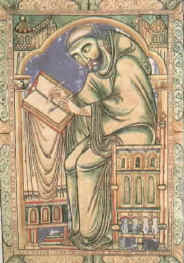 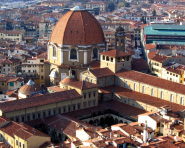 Biblioteca Laurenziana
Το χειρόγραφο αποτελεί τη βάση των πρώτων εκδόσεων του κειμένου του Corpus.
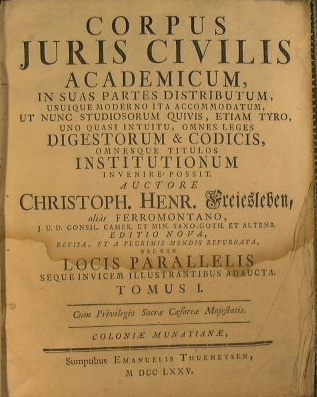 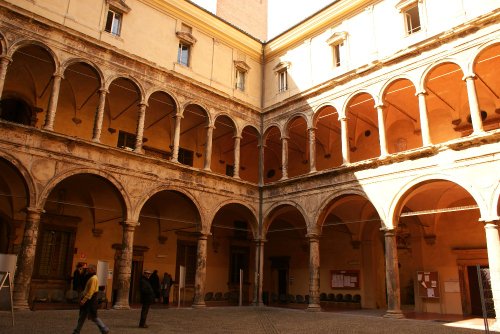 Aναγέννηση της μελέτης του δικαίου και νομικών σπουδών στην Ιταλία 
Noμική Σχολή της Bologna
Glossatores
Ρωμαϊκό Δίκαιο: δίκαιο universalis
Γερμανία
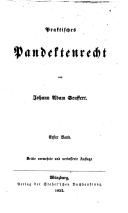 Pandektenrecht=Δίκαιο των Πανδεκτών 
Kαλλιέργεια ρωμαϊκού δικαίου
Δίκαιο του κράτους έως το 1900
Γαλλία
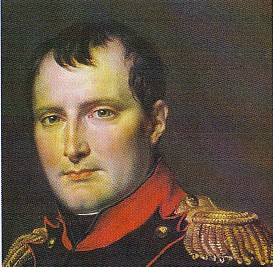 Code Civil (1804)
Αμάλγαμα Ρωμαϊκού Δικαίου και εθιμικού γαλλικού δικαίου
Πρότυπο για:
Ιταλικό (1866)
Ισπανικό (1899)
Χώρες νότιας Αμερικής
Ρουμανικό (1864)
Ολλανδικό
Γερμανικός Αστικός Κώδικας (B.G.B.)
1900 («κωδικοποίηση» ρωμαϊκού δικαίου)
Πρότυπο για:
Ελβετικό (1912)
Τουρκικό (1926)
Αυστριακό (1811)
Ιαπωνικό 
Βραζιλίας
Κινεζικό
Common law
Διαφορετική εξέλιξη από το ρωμαϊκό δίκαιο
Έχει όμως δύο κοινές αρχές:
Περιπτωσιολογική εξέταση νομικών υποθέσεων (case law)
Θεσμοθέτηση δεδικασμένων ως δίκαιο (precedents)
Ελλάδα, 1821
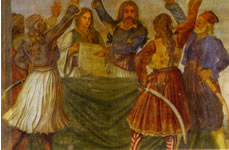 Εθνοσυνέλευση Επιδαύρου 1822
Εθνοσυνέλευση Άστρους 1825
Εθνοσυνέλευση Τροιζήνας 1827
Ισχύον αστικό δίκαιο = οι νόμοι «των αειμνήστων ημών αυτοκρατόρων»
Κωδικοποιήσεις Λέοντος ΣΤ’ Σοφού, Βασιλικά
Καποδίστριας
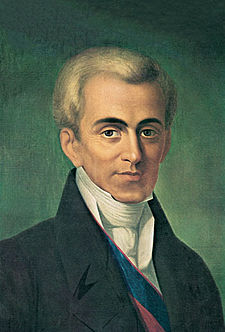 Υπάρχουν 2 αντίτυπα των Βασιλικών στην ελληνική επικράτεια
Ψήφισμα της 15ης Δεκεμβρίου 1828: «Τα δικαστήρια ακολουθούν τους νόμους των αυτοκρατόρων περιεχόμενους εις την Εξάβιβλον του Αρμενοπούλου»
Διάταγμα της Αντιβασιλείας
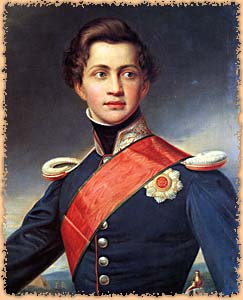 23 Φεβρουαρίου 1835: «Οι πολιτικοί νόμοι των Βυζαντινών Αυτοκρατόρων, οι περιεχόμενοι εις την Εξάβιβλον του Αρμενοπούλου, θέλουν ισχύει μέχρις ου δημοσιευθεί ο πολιτικός κώδιξ, του οποίου την σύνταξιν διετάξαμεν ήδη»
Αστικός Κώδικας
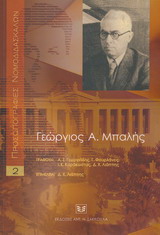 Συντακτική επιτροπή με επικεφαλής τον Καθηγητή της Νομικής Σχολής Αθηνών, Γεώργιο Μπαλή.
Πρότυπο γερμανικού Α.Κ.
Ο Κώδικας τυπικά εισάγεται το 1940-1941, 
Ουσιαστικά στις 23 Φεβρουαρίου 1946.
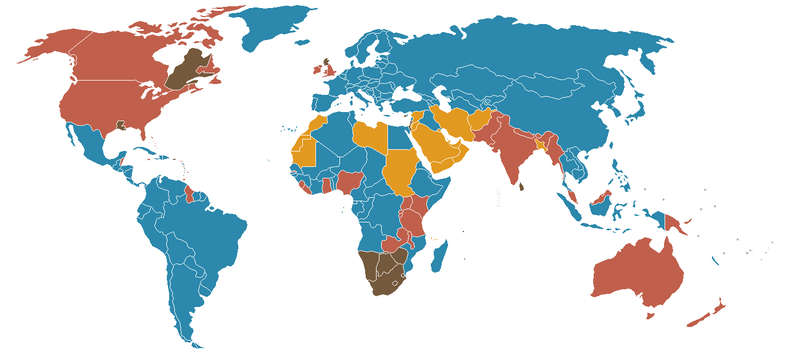 Βlue: Civil law, 
    Red: Common law, 
    Brown:  Bijuridical, (civil and common law)
    Dark Brown: customary law
    Yellow:  islamic law
Πηγή: http://en.wikipedia.org/wiki/Civil_law_(legal_system)
Που απαντούμε το Ρ.Δ.;
Σε όλες τις νομικές έννοιες & τη νομική ορολογία
Διατάξεις του Αστικού Κώδικα, ιδίως,
Ενοχικό
Εμπράγματο 
Βασικές αρχές του δικαίου
Επιείκιας (aequitas)
Καλής πίστης (bona fides)
Συμφέροντος (utilitas)
Λατινικά αποφθέγματα
Λειτούργημα του δικηγόρου
Cavere = προστασία του προσώπου του πελάτη
Agere = καθοδήγηση του πελάτη στις δικαστικές ενέργειες
Respondere = Παροχή νομικών συμβουλών
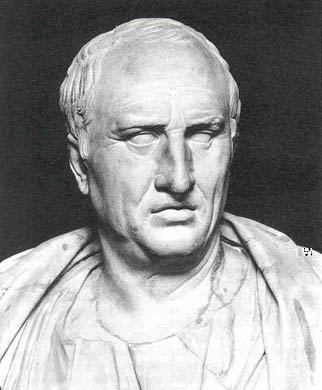 Jean Gaudemet
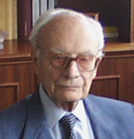 “ Αν σήμερα ζούμε σε έναν οργανωμένο κόσμο, αυτό το οφείλουμε στο Ρωμαϊκό Δίκαιο”